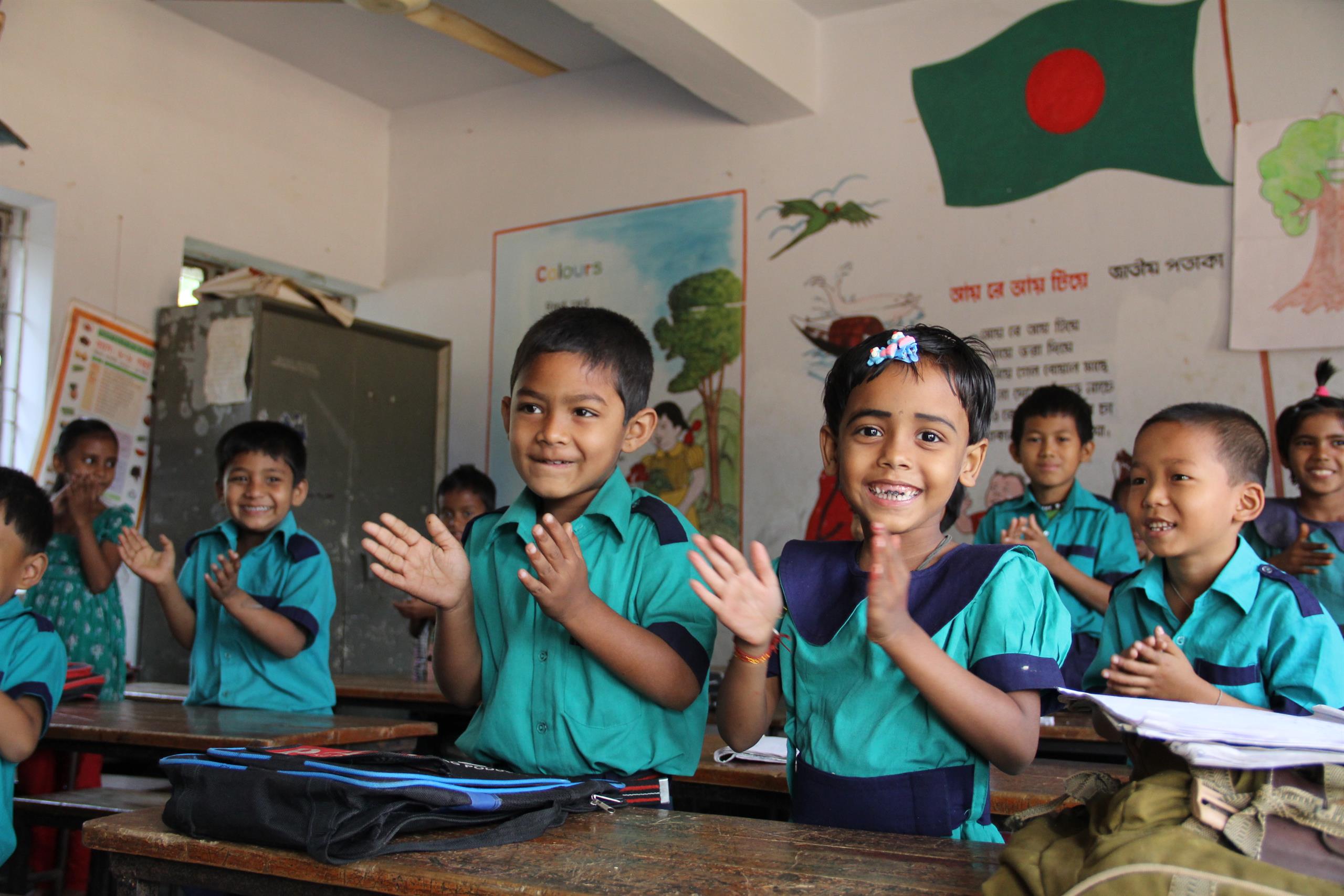 Welcome
to my dear students
Class: 1
Subject: English
Time: 40 Min.
Muhammad Abdul Muhaimin
Assistant Teacher
Chhakapan Govt. Primary School
Kulaura,Moulvibazar.
Unit: 6 
Lesson: 4 (Alphabet E)
Time : 30 minutes
By the end of the lesson ss will be able –
Listening : 1.1.1 Became familiar with English sounds by listening to common English words. 

Speaking : 1.1.1 Repeat after the Teacher simple words and phrases.

Writing : 1.1.1 To practice letter shapes / simple Writing patterns.
Look and Listen
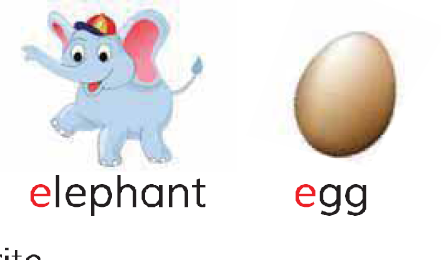 E
e
elephant
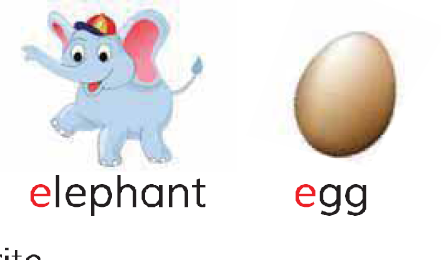 egg
E
e
Look, Listen and Say
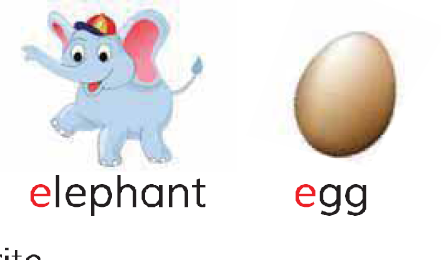 E
e
elephant
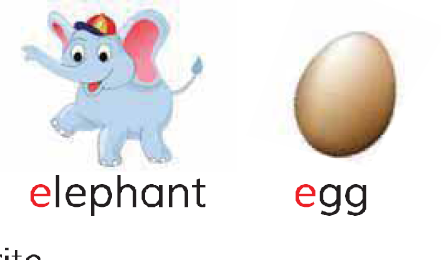 egg
E
e
Open at page 13
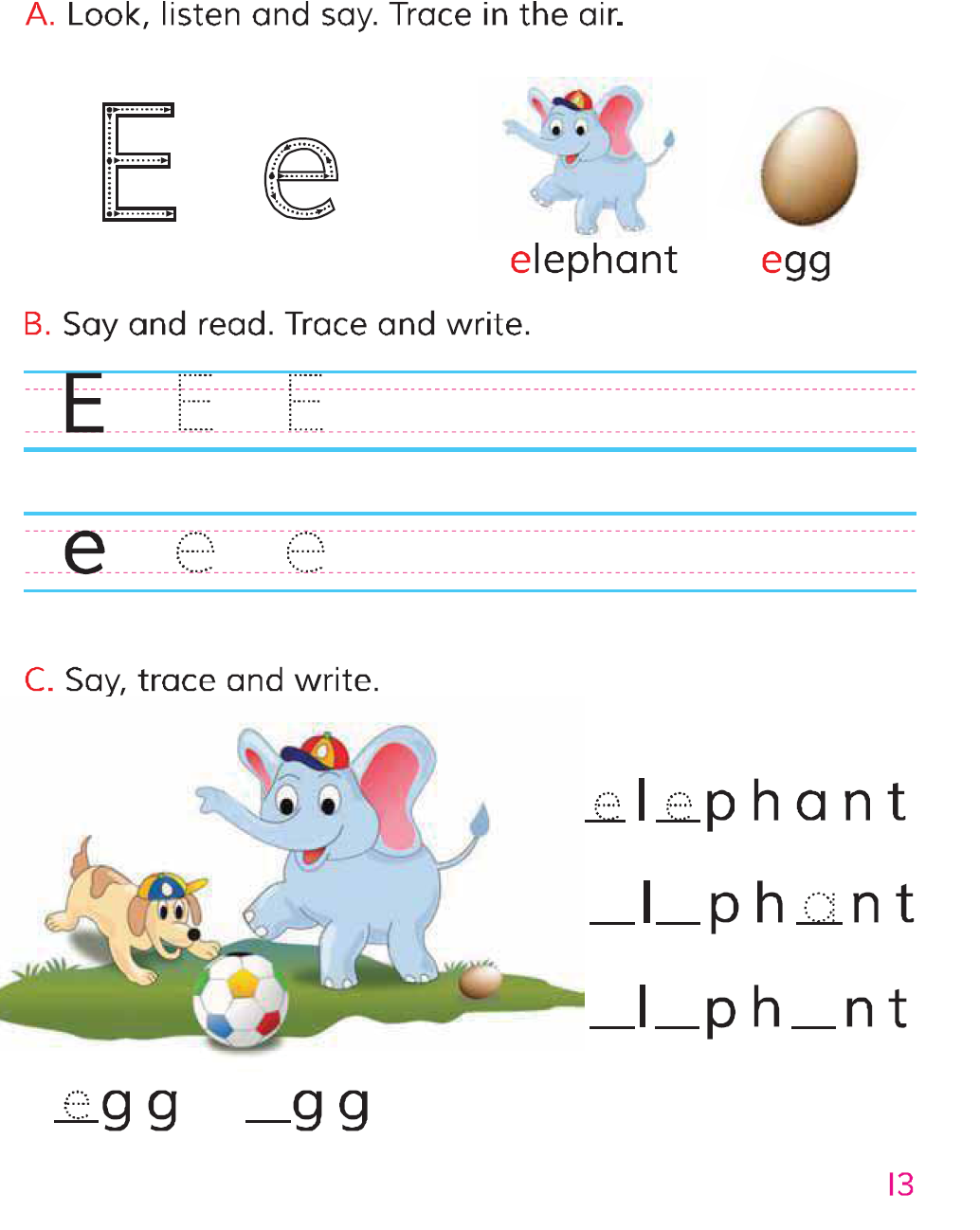 Match
e
Eye
egg
E
apple
e
Ear
E
elephant
Trace in the air
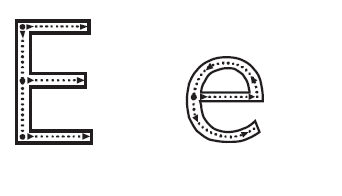 Kim’s  game
A
e
E
b
E
e
e
e
E
Which letter is missing?
Find out      E e
egg
Elephant
Ant
ear
Eyes
Cap
end
Dog
Bet
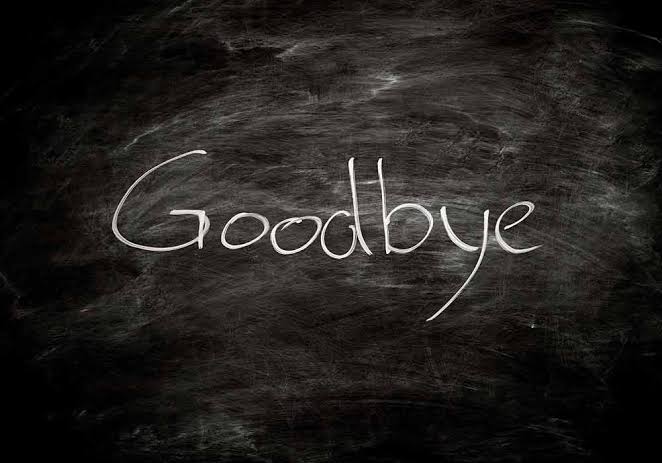 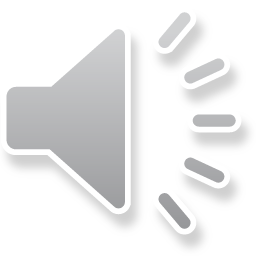